SMEAL COLLEGE OF BUSINESS BUILDING							               University Park, PA
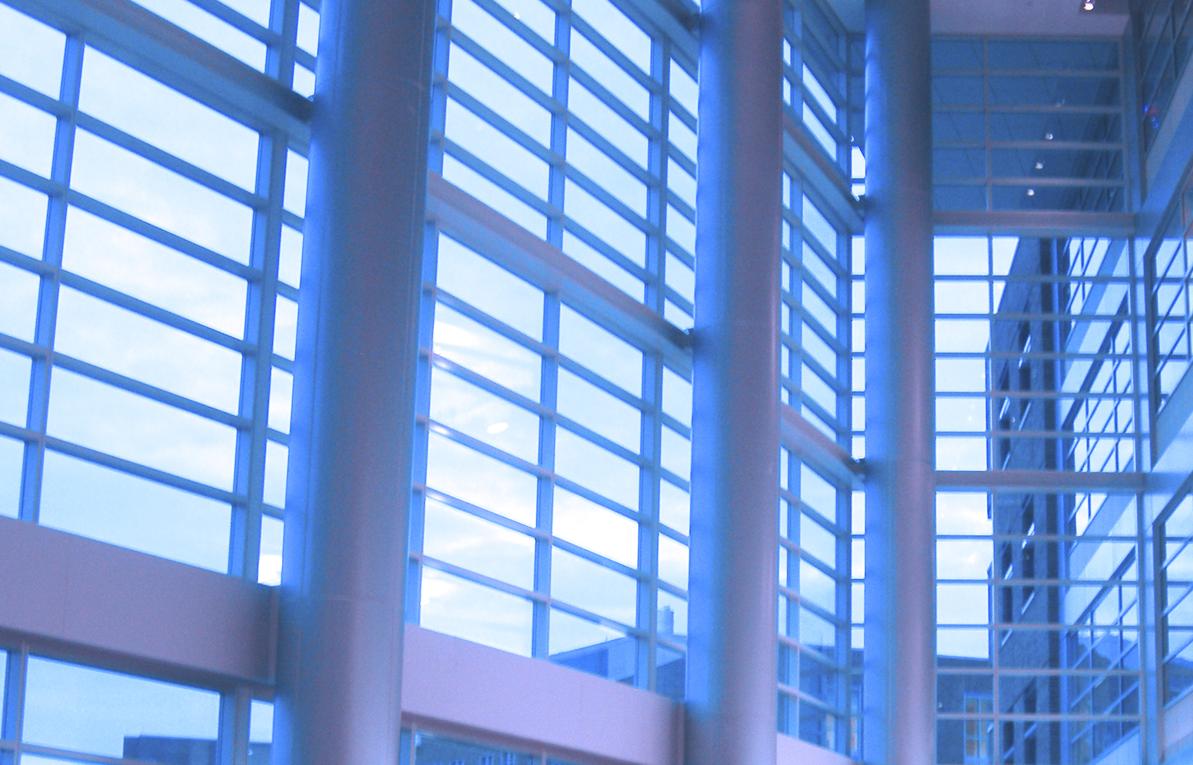 Yena K. Han
The Pennsylvania State UniversityArchitectural Engineering, Lighting/Electrical
Faculty Advisor: Richard G. Mistrick, PhD, PE, FIESElectrical Advisor: Theodore H. Dannerth, PE
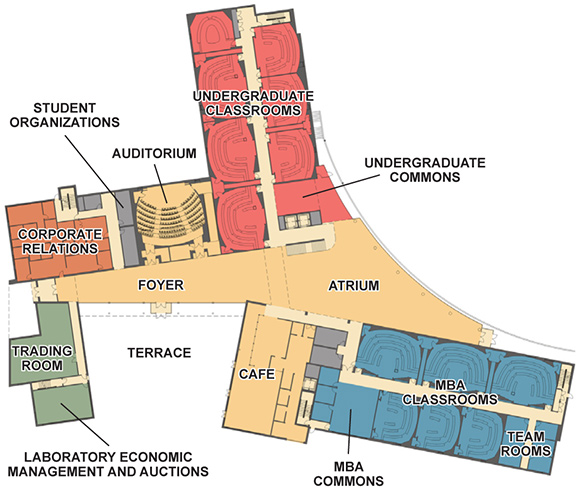 BUILDING BACKGROUND
ARCHITECTURE BREADTH
 South Terrace Redesign
LIGHTING DEPTH
 South Terrace
 Typical Large Classroom   Three Alternate Designs
 Atrium
 Blue Chip Bistro Café
ELECTRICAL DEPTH
 Copper vs. Aluminum Feeder Comparison 
 Distribution Panel Redesign
 Lighting Branch Circuit Redesign
 Short Circuit Study
ACOUSTICS BREADTH
 Café Ceiling Design Study
CLASSROOM
ATRIUM
TERRACE
CAFE
OVERVIEW
Bower Lewis Thrower Architects (Philadelphia, PA)
Robert A. M. Stern Architects (New York, NY)
Bard, Rao + Athanas Consulting Engineers (Boston, MA)
Gilbane (State College, PA)

$68,000,000
210,000 SF
Four above grade, one below grade
July 2003 – July 2005
September 30, 2005
ARCHITECTSASSOCIATE ARCHITECTSMEP ENGINEERSCONSTRUCTION MANAGER
PROJECT COST
SCOPE
LEVELS
CONSTRUCTION SCHEDULE
DEDICATION DATE
BUILDINGBACKGROUND
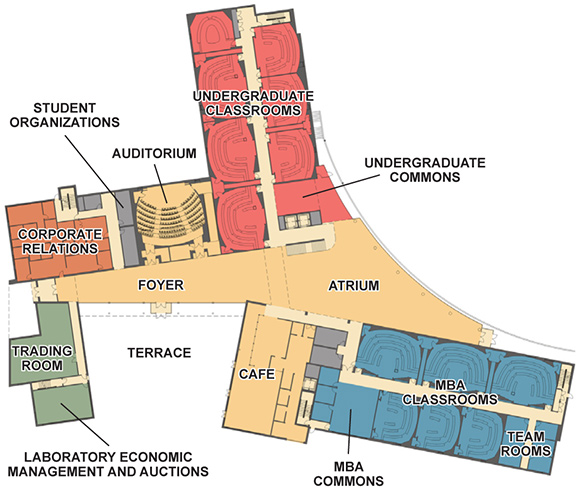 ARCHITECTURE BREADTH
TERRACE REDESIGN
ARCHITECTUREBREADTH
ARCHITECTUREBREADTH
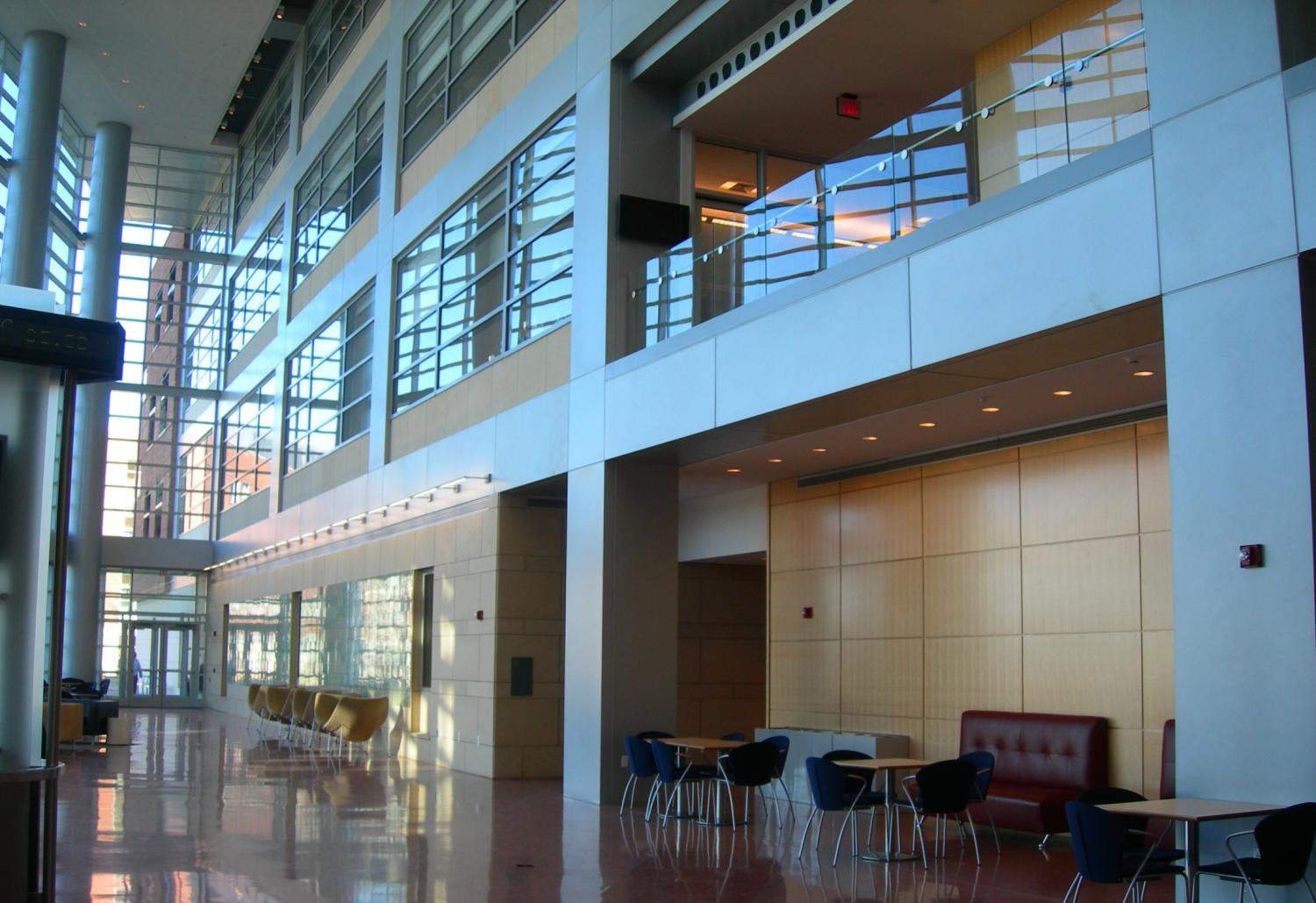 ARCHITECTUREBREADTH
EDUCATIONAL FACILITY
Business SchoolThe “Real [Professional] World”

THE SMEAL COLLEGE VALUES
Openness
Transparency
Community
ARCHITECTUREBREADTH
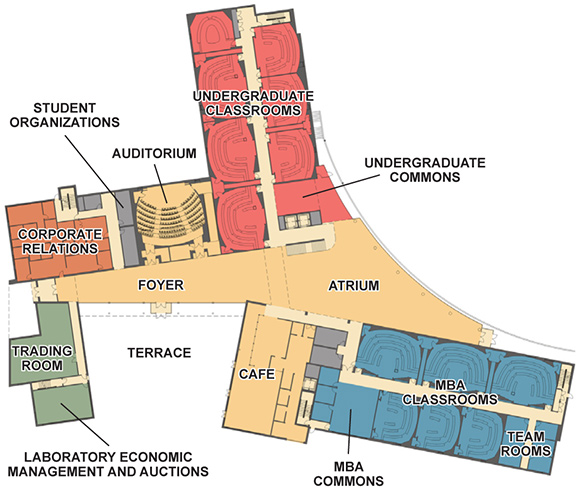 ARCHITECTUREBREADTH
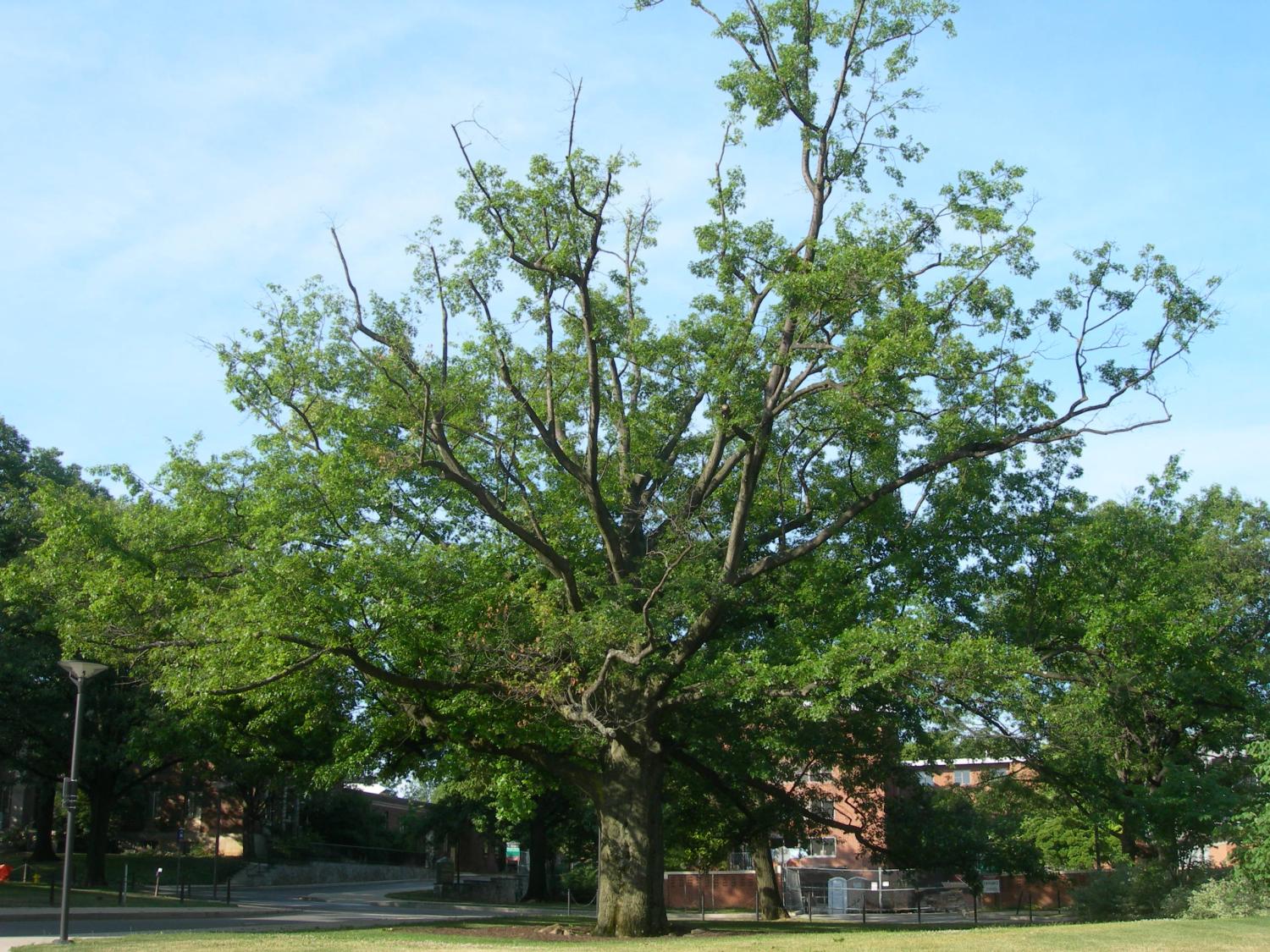 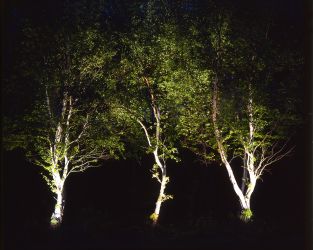 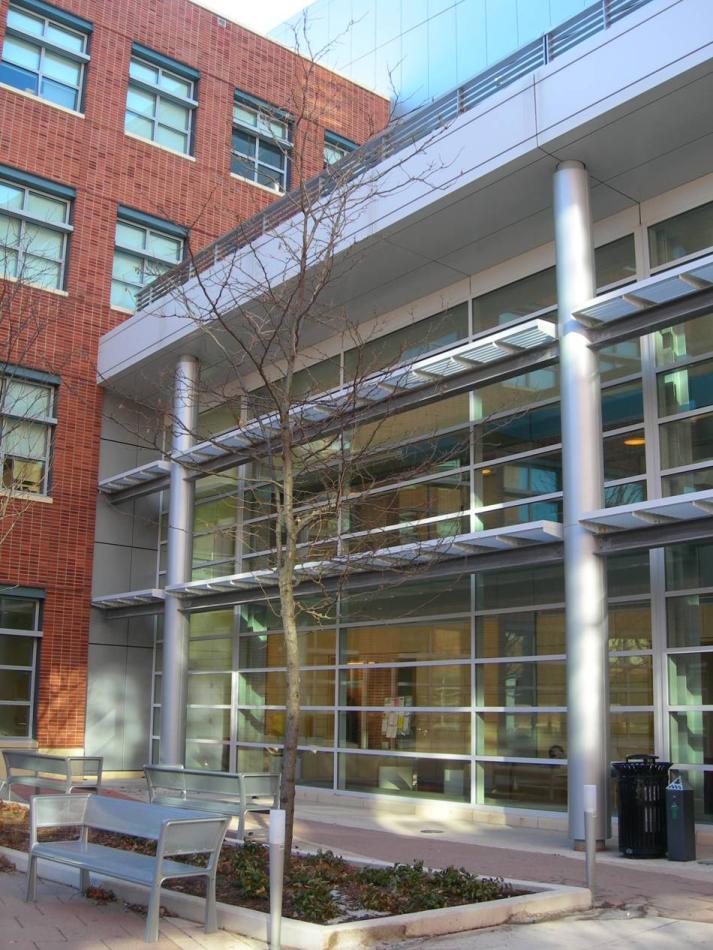 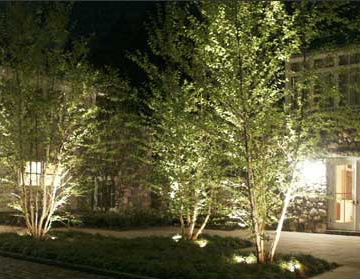 ARCHITECTUREBREADTH
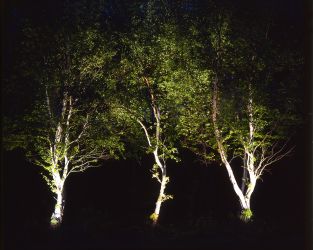 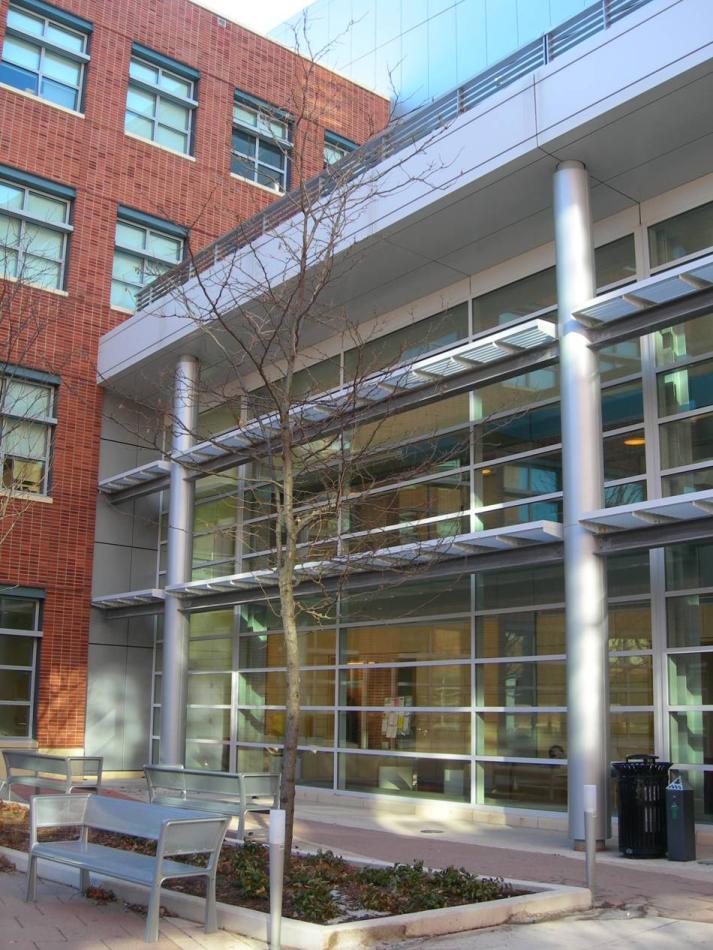 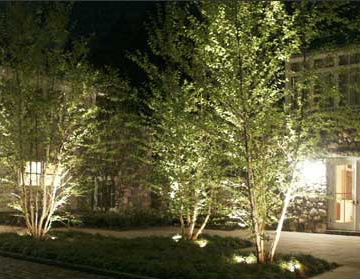 ARCHITECTUREBREADTH
LIGHTING DEPTH
TERRACE
OVERVIEW
 Serves as main entrance from campus, a gathering space, café outdoor seating
 Trapezoidal, bi-level (ground and third floors), ~14,260 SF
 Brick, limestone, aluminum and glass curtain walls
 Benches, café seating furniture, planting beds, bronze sculpture

DESIGN GOALS
 Link to architecture and rest of campus
 Highlight circulation paths and entrance
 1 fc average (0.1 fc minimum) along circulation paths
LIGHTINGDEPTH >> TERRACE
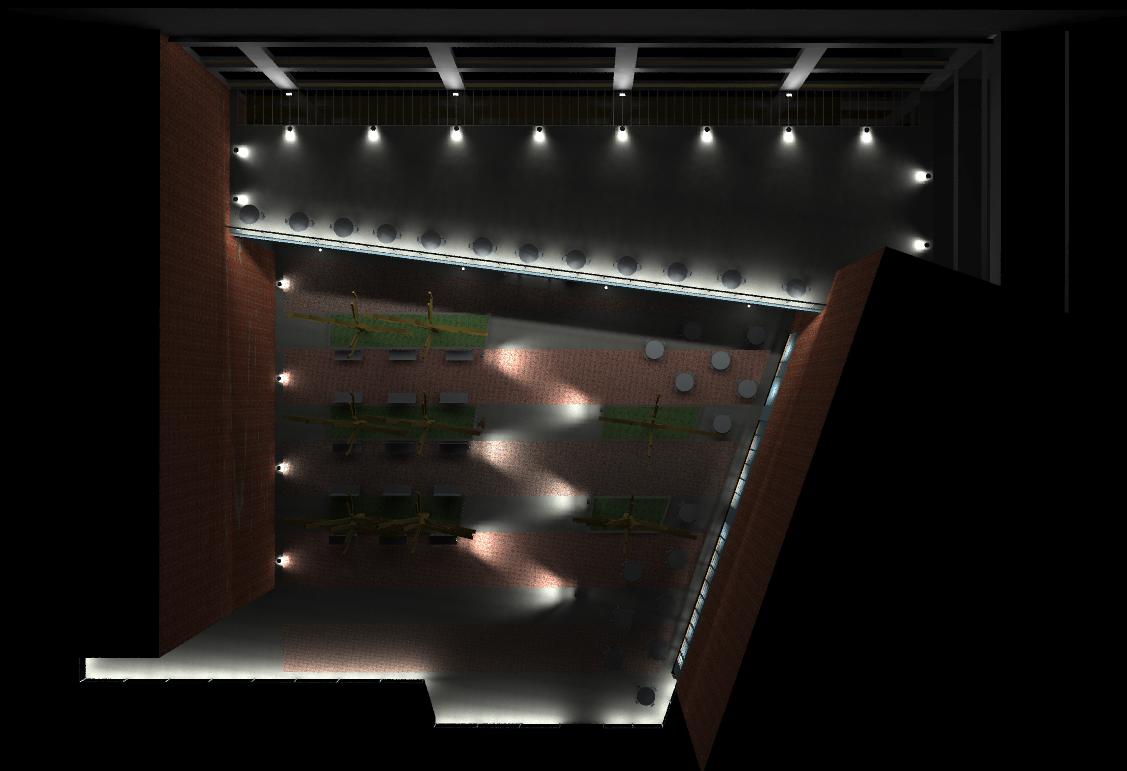 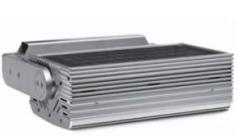 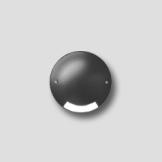 L20
L24
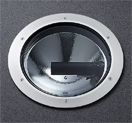 L23
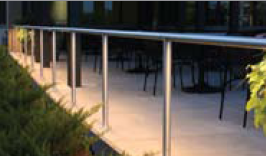 L21
L22
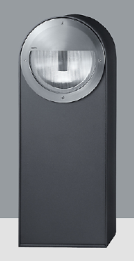 LIGHTINGDEPTH >> TERRACE
ASHRAE 90.1-2004 Power Density Requirements
Table 9.4.5: Building Grounds: Walkways 10 ft wide or greater/Plaza areas
 Building Grounds = 0.20 W/SF

Table 9.4.5: Lighting Power Densities for Building Exteriors
 Canopies = 1.25 W/SF
 Building Façades = 5.00 W/LF

Total Power Allowed per Design Space:
 Building Grounds: 0.20 W/SF x 14,260 SF = 2,852 W
 Canopies: 1.25 W/SF x 690 SF = 862.5 W
 Building Façades: 5.00 W/LF x 380 LF = 1,900 W
LIGHTINGDEPTH>> TERRACE
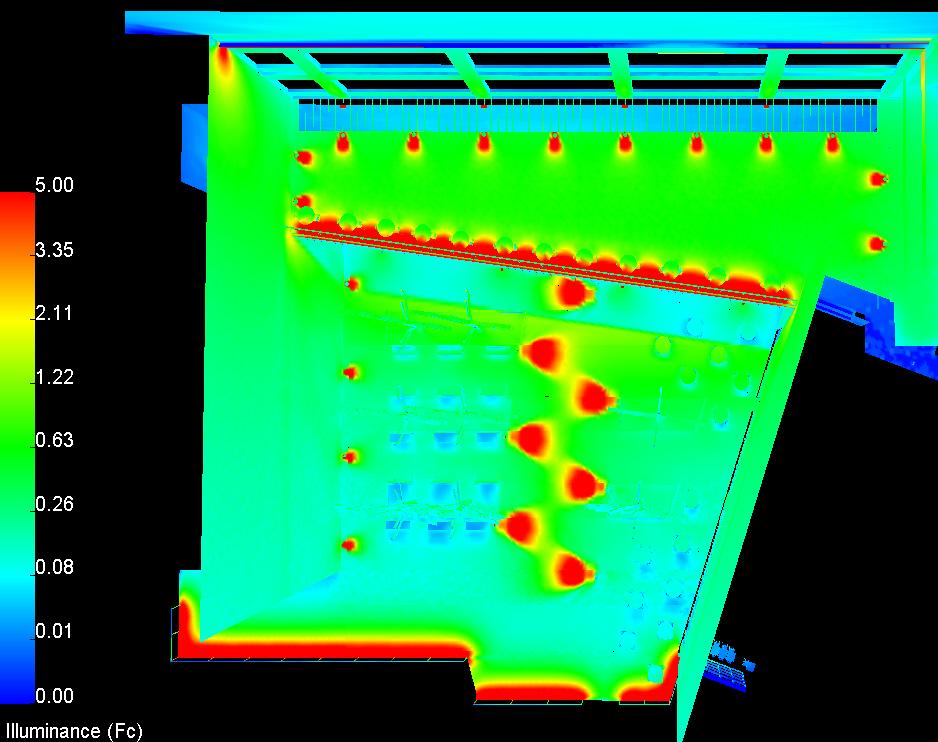 TOTAL POWER:
Type L20: 4 x 99 W = 396 W
Type L21: 4 x 48 W = 192 W
Type L22: 6 x 48 W = 288 W
Type L23: 245.75 ft x 7.6 W/ft = 1,868 W
Type L24: 11 x 48 W = 528 W
Building Grounds: 288 W + 1,868 W + 528 = 2,684 W < 2,852 W
Canopies: 192 W < 863 W
Building Façades: 396 W < 1900 W
OK
OK
OK
LIGHTINGDEPTH >> TERRACE>> PERFORMANCE
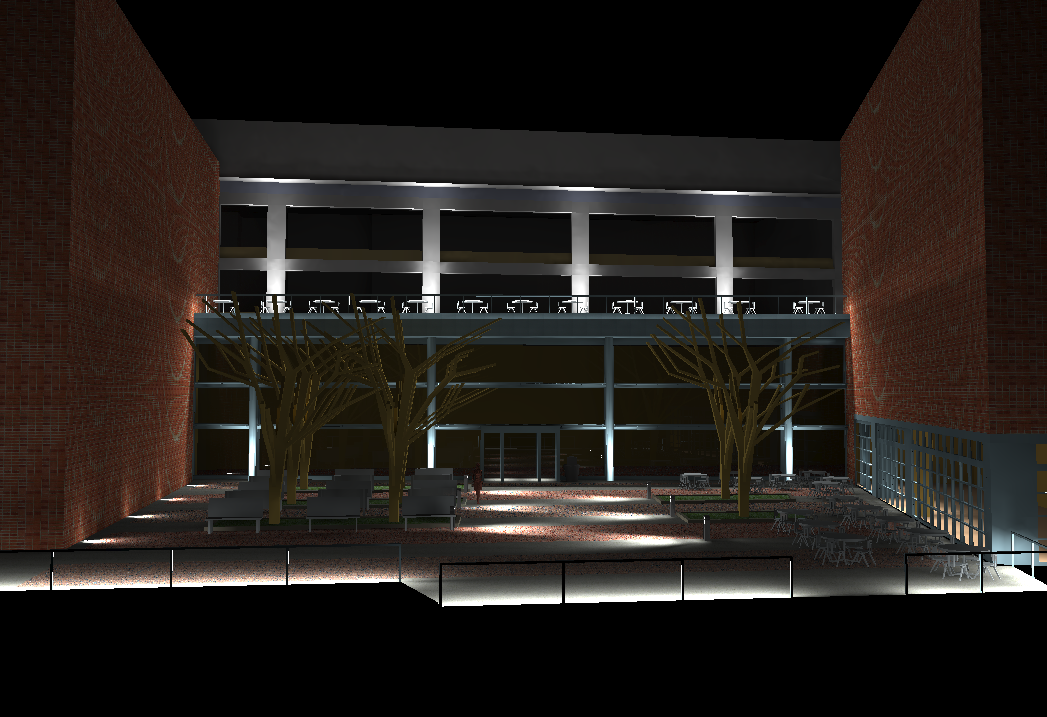 LIGHTINGDEPTH >> TERRACE
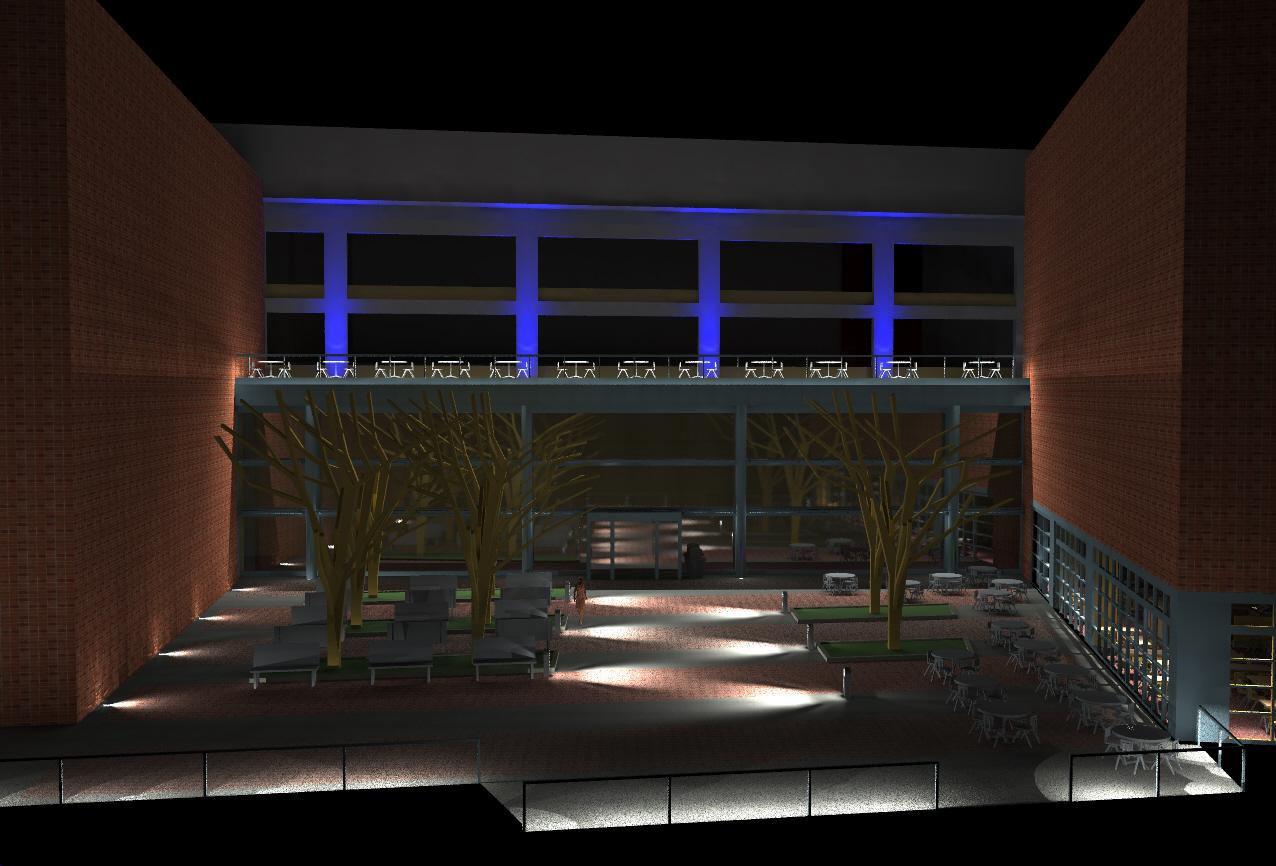 LIGHTINGDEPTH >> TERRACE
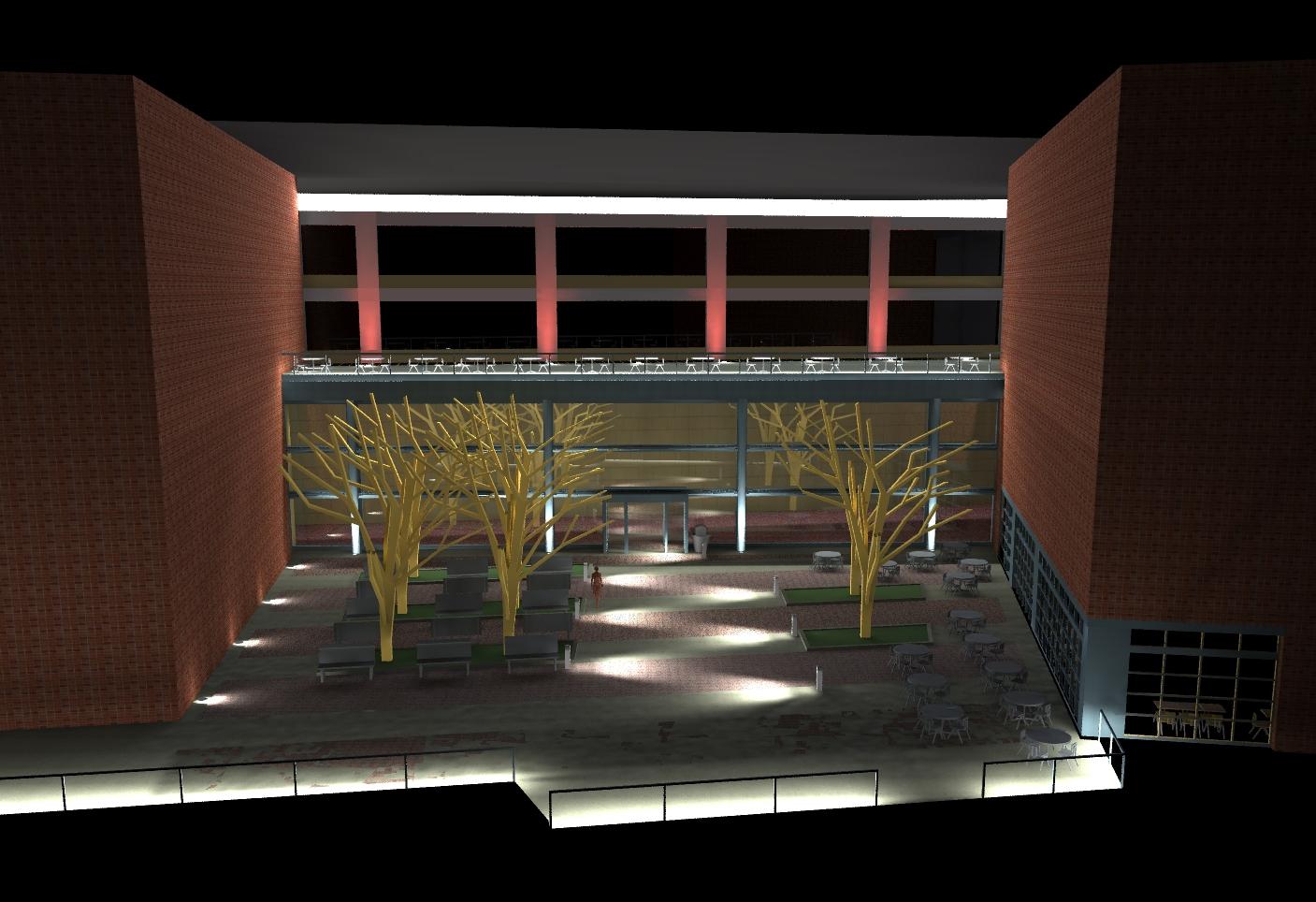 LIGHTINGDEPTH >> TERRACE
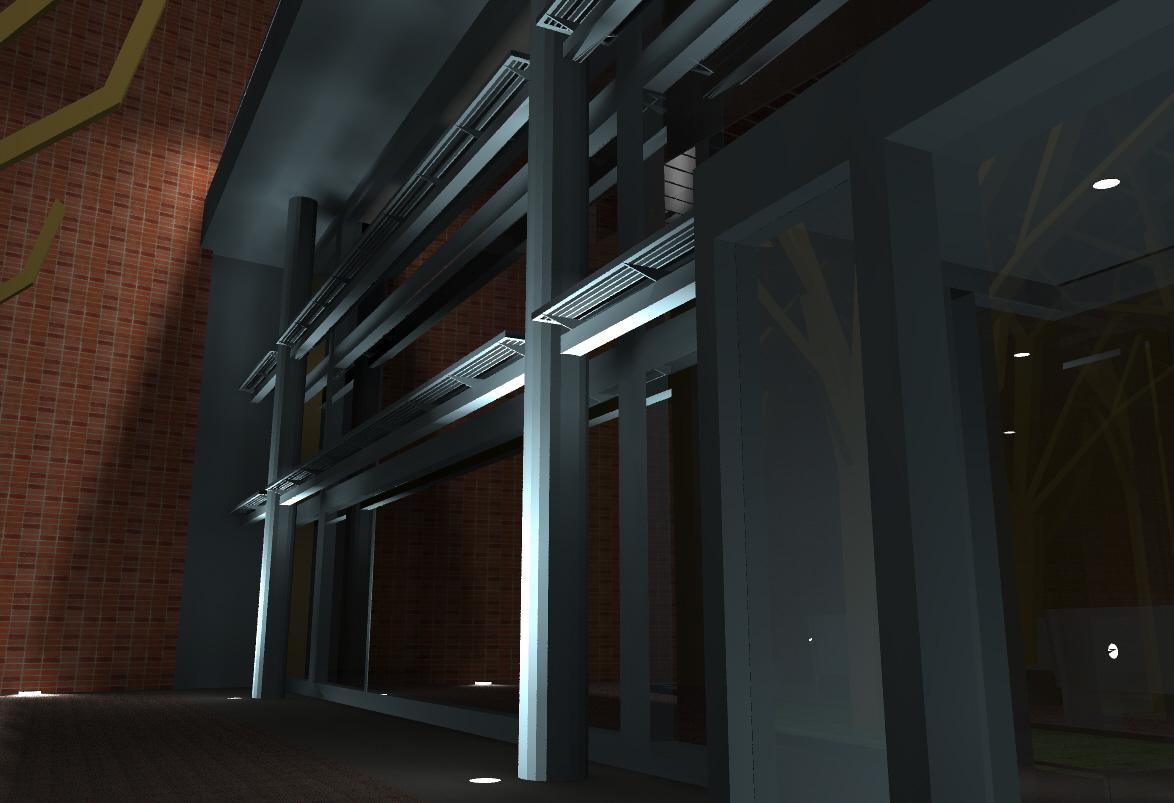 LIGHTINGDEPTH >> TERRACE
LIGHTING DEPTH
THREE ALTERNATE DESIGNS: CLASSROOM
OVERVIEW
 44’x30’ (1,330 SF), 60 student capacity
 Dark carpeting, ACT ceiling, curved perforated acoustical wood paneling
 Tiered, semi-circular seating arrangement with two aisles

DESIGN GOALS
- 60 fc at desk per PSU classroom lighting standard
 Conducive to learning
 minimize visual clutter to minimize distractions
 flexible controls to adapt to various needs

THREE ALTERNATE DESIGNS
 Option 1: recessed linear striplights in system-organizing ceiling system
 Option 2: recessed 2’x2’ lensed direct/indirect troffers
 Option 3: direct/indirect linear pendants
LIGHTINGDEPTH>> CLASSROOM
ASHRAE 90.1-2004 Power Density Requirements
Table 9.5.1: Lighting Power Densities Using the Space-by-Space Method
- Classroom/Lecture/Training = 1.40 W/SF

Additional Allowances Per Article 9.6.3(a)
 Wall-washers (type L10): 3 fixtures x 114 W/fixture = 342 W		            342 W/1,330 SF = 0.26 W/SF

Total LPD: 1.40 W/SF + 0.26 W/SF = 1.66 W/SF
LIGHTINGDEPTH>> CLASSROOM
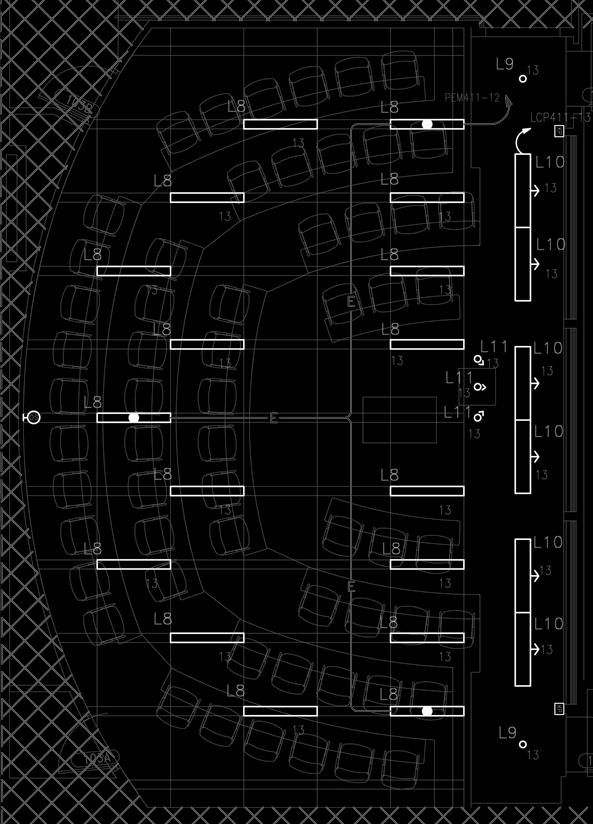 OPTION 1
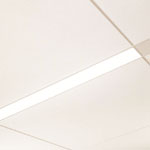 L8A
L11
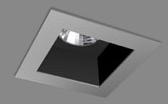 L10
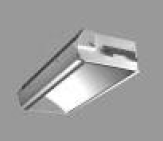 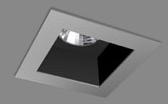 L9
LIGHTINGDEPTH>> CLASSROOM>>  OPTION 1
OPTION 1
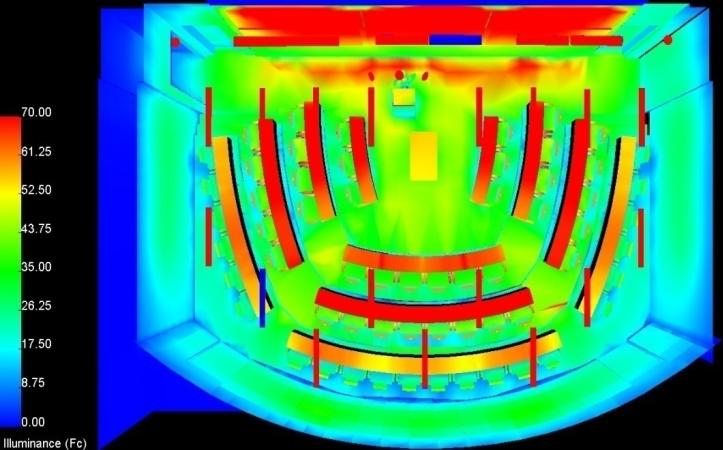 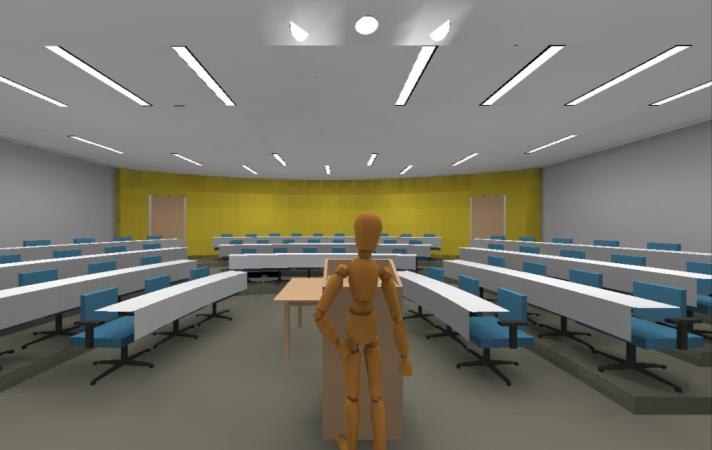 1 - Recessed Linear Striplights
Type L8A: 6 x 114 W = 1,938 W
Type L9: 2 x 35 W = 70 W
Type L10: 3 x 114 W = 342 W
Type L11: 3 x 35 W = 105 W

Total: 2,455 W  1.85 W/SF > 1.66 W/SF
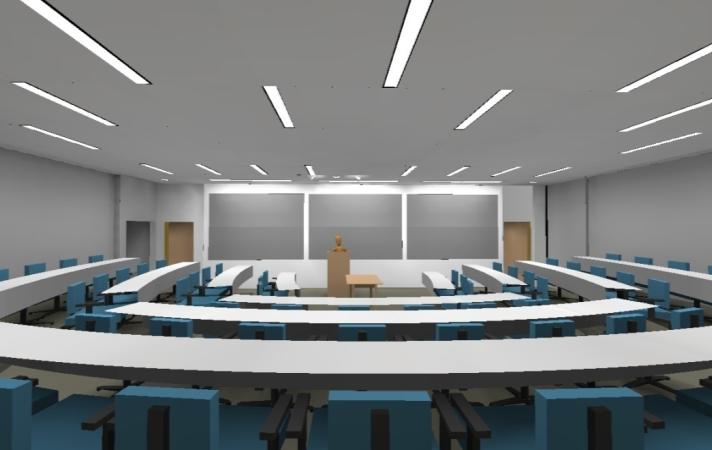 TOO HIGH
LIGHTINGDEPTH>> CLASSROOM>>  OPTION 1
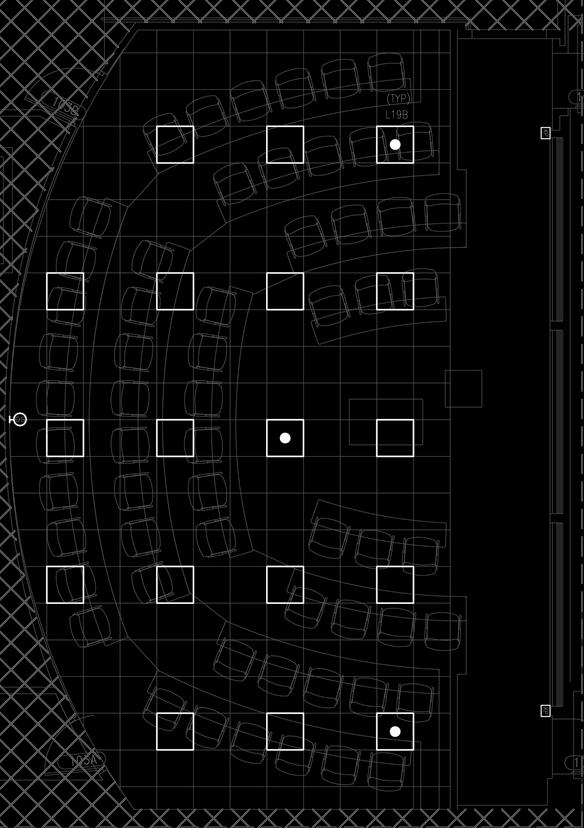 OPTION 2
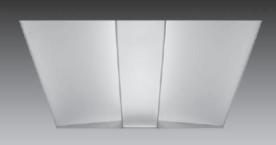 L8B
L11
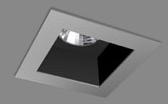 L10
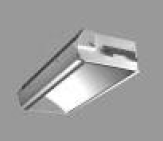 L9
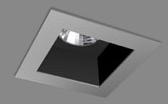 LIGHTINGDEPTH>> CLASSROOM>>  OPTION 2
OPTION 2
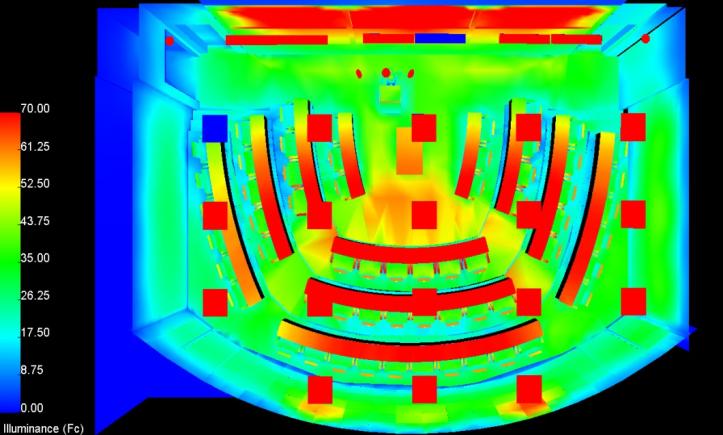 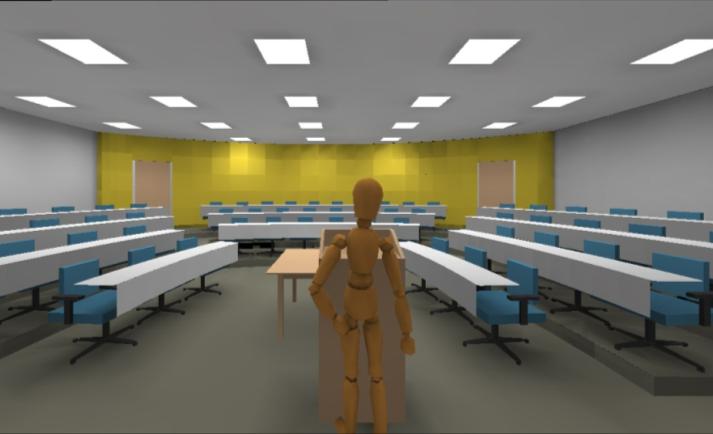 2 - Recessed Lensed Troffers
Type L8B: 18 x 70 W = 1,260 W
Type L9: 2 x 35 W = 70 W
Type L10: 3 x 114 W = 342 W
Type L11: 3 x 35 W = 105 W

Total: 1,777 W  1.34 W/SF < 1.66 W/SF
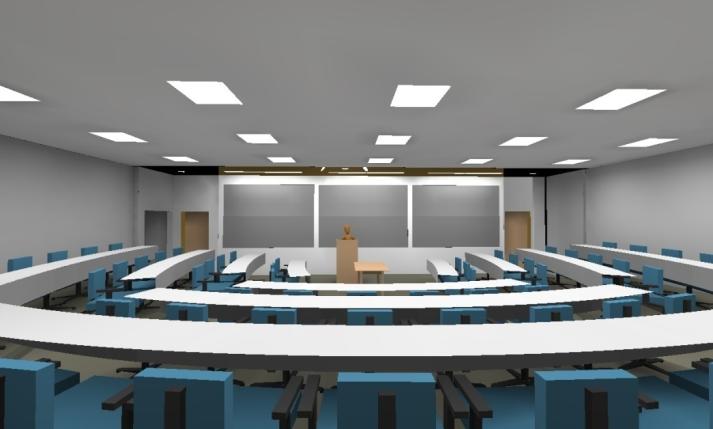 OK
LIGHTINGDEPTH>> CLASSROOM>>  OPTION 2
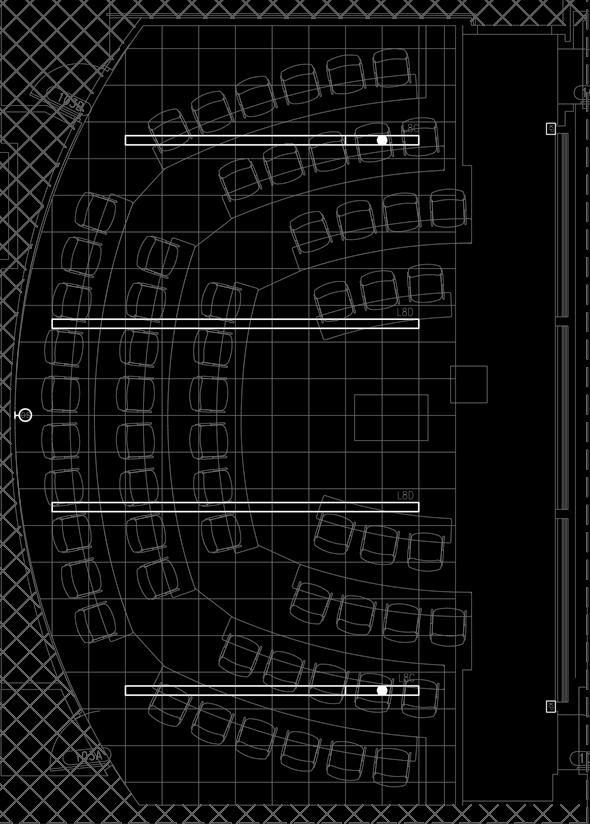 OPTION 3
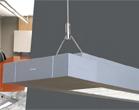 L8C (16’, 2ckt)
L8D (20’)
L11
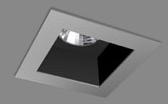 L10
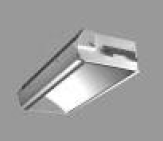 L9
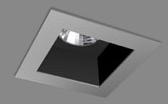 LIGHTINGDEPTH>> CLASSROOM>>  OPTION 3
OPTION 3
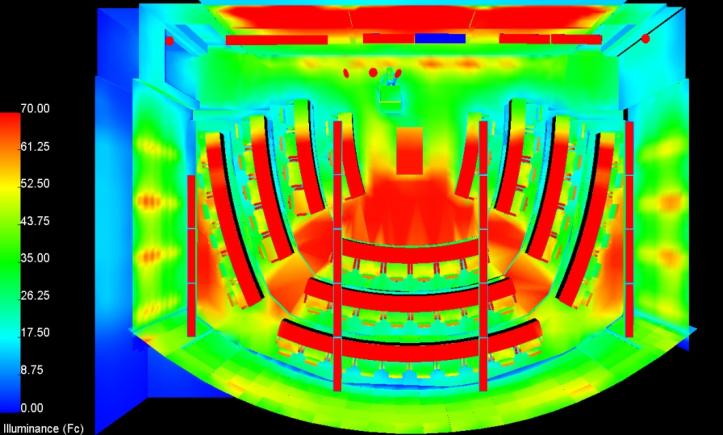 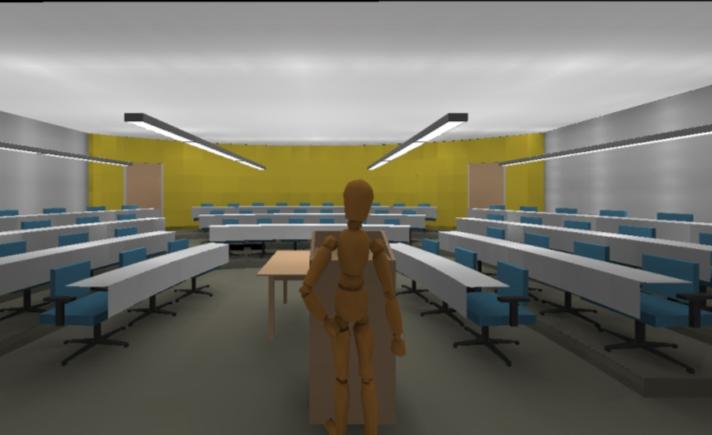 3 – Direct/Indirect Linear Pendants
Type L8C: 8 x 114 W = 912 W
Type L8D: 10 x 114 W = 1,140 W
Type L9: 2 x 35 W = 70 W
Type L10: 3 x 114 W = 342 W
Type L11: 3 x 35 W = 105 W

Total: 2,569 W  1.93 W/SF < 1.66 W/SF
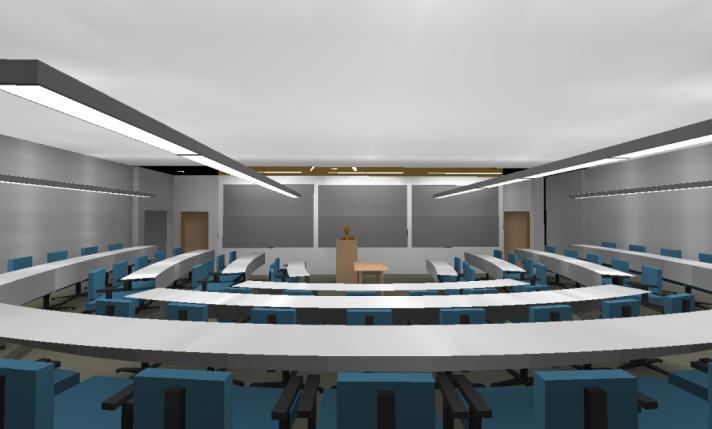 TOO HIGH
LIGHTINGDEPTH>> CLASSROOM>>  OPTION 3
ELECTRICAL DEPTH
COPPER vs ALUMINUM FEEDER COMPARISON
COMPARISON STUDY BASIS
Feeder samples taken from loads directly serviced by main switchboard ‘MS4L’
 Largest loads  largest feeder sizes  most expensive
 Longest runs (lower level to penthouse level)
Copper’s ampacity equivalent aluminum sizes determined via NEC Table 310-16.
METAL CHARACTERISICS
COPPER
 1.6 times the ampacity of aluminum
smaller sizes  more flexible
less bulk  easier transport
 harder and stronger
withstands nicks and other mechanical abuse better
 corrosion resistant
ALUMINUM
- cheaper than copper
 softer; lower modulus of elasticity
 higher thermal expansion coefficient  (13.1 micro in/in oF vs 9.8 micro in/in oF)
 can loosen joints and connections from frequent expansion/contraction movements
 corrodes easily with moisture
ELECTRICALDEPTH>> FEEDERCOMPARISON
ELECTRICALDEPTH>> FEEDERCOMPARISON
ELECTRICALDEPTH>> FEEDERCOMPARISON
PRICE COMPARISON
 Copper:  $46,602.55
 Aluminum: $39,709.08    $6,893.47 savings, (14.8%)

Aluminum has the potential to provide a significantly cheaper initial material cost, but may also create greater future maintenance costs in long term projects due to its shorter lifespan.


BOTTOM LINE
Use of copper feeders is recommended for the Smeal Business Building.
ELECTRICALDEPTH>> FEEDERCOMPARISON
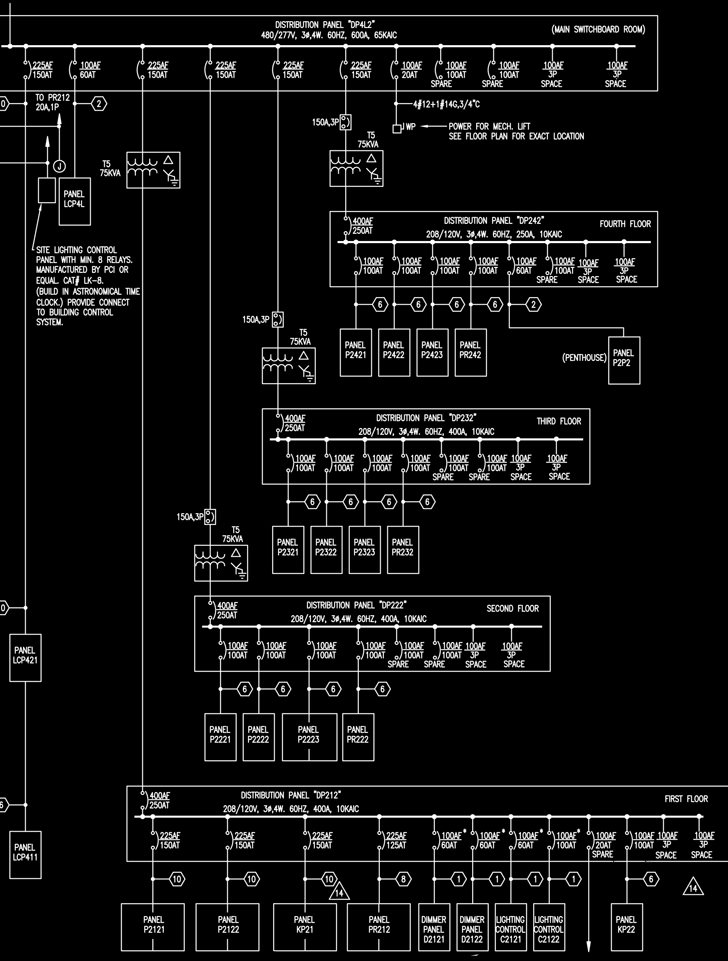 ELECTRICAL DEPTH
DISTRIBUTION PANEL REDESIGN
DESIGN BASIS & ASSUMPTIONS
 Panel ‘LCP421’ replaced with ‘LCP411’
 208/120V distribution panels fed through 75 kVA transformers
transformer rating loaded at 80%
power factor=0.8
 Associated feeder used to assume a load for the mechanical lift
 Spare circuits loaded at 65% capacity
power factor=1
demand factor=1
ELECTRICALDEPTH>> DISTRIBUTION PANEL REDESIGN
400A / MLO
400A breaker @‘MS4L’
4 -#600KCMIL+1#3G in 4”C
ELECTRICALDEPTH>> DISTRIBUTION  PANEL REDESIGN
ELECTRICALDEPTH>> DISTRIBUTION  PANEL REDESIGN
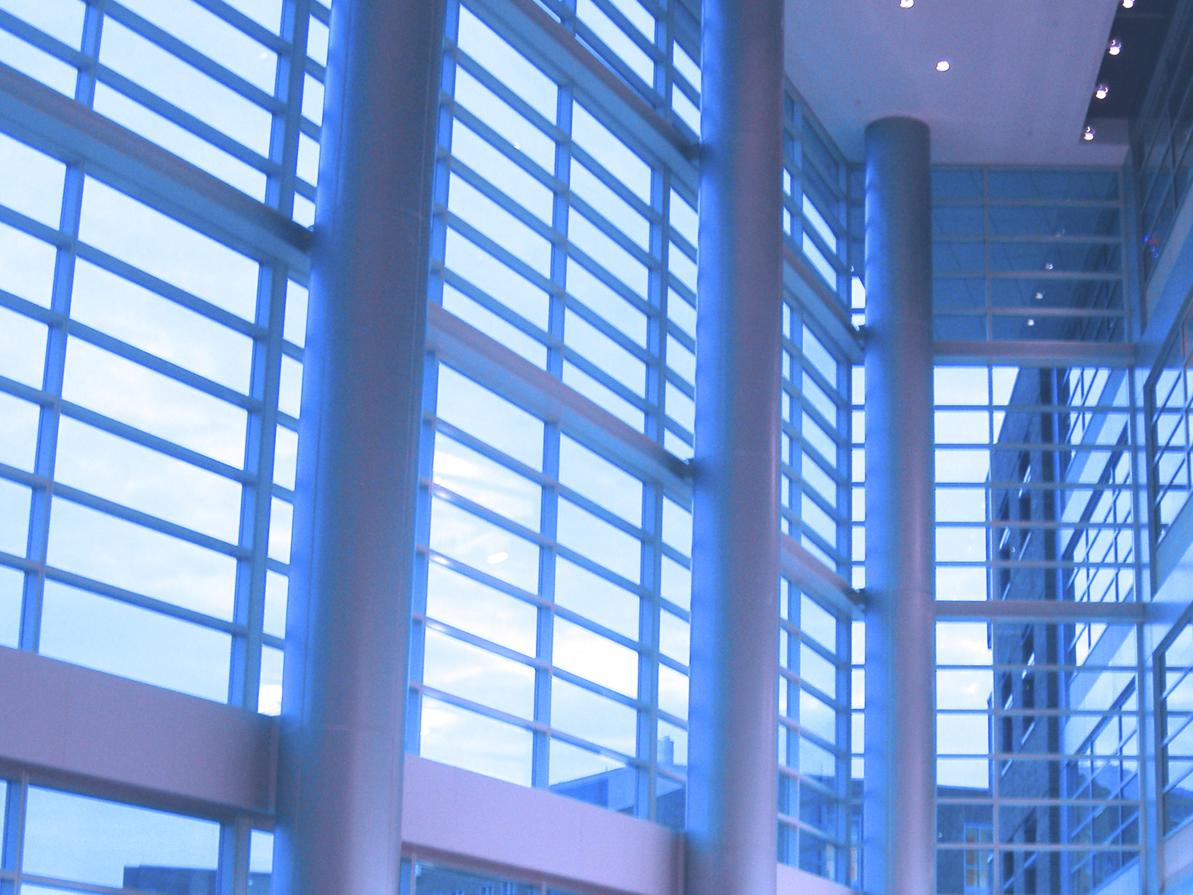 Thank You
BR+A Consulting Engineers
BLT Architects
Robert A.M. Stern Architects
Penn State OPP

Penn State A E Faculty
SmithGroup, Inc.

Friends & Family
Solar Decathlon 2007 Team
Caffeine
Bikram Yoga